Practical B. Pharm VI Sem
Pharmacology III 
Aim/Object: Acute Eye irritation test
Instructions
- 6 Rabbits have to be taken.
- A prescribed amount of test substance should be introduced in one (left) eye of all 6 animals, whereas second (right) eye should considered as control.
- Following Response is evaluated after 24, 48 and 72 hrs.
-           - Ulceration
-          - Opacity of Cornea
-          - Inflammation of Iris
      - Inflammation of conjunctiva
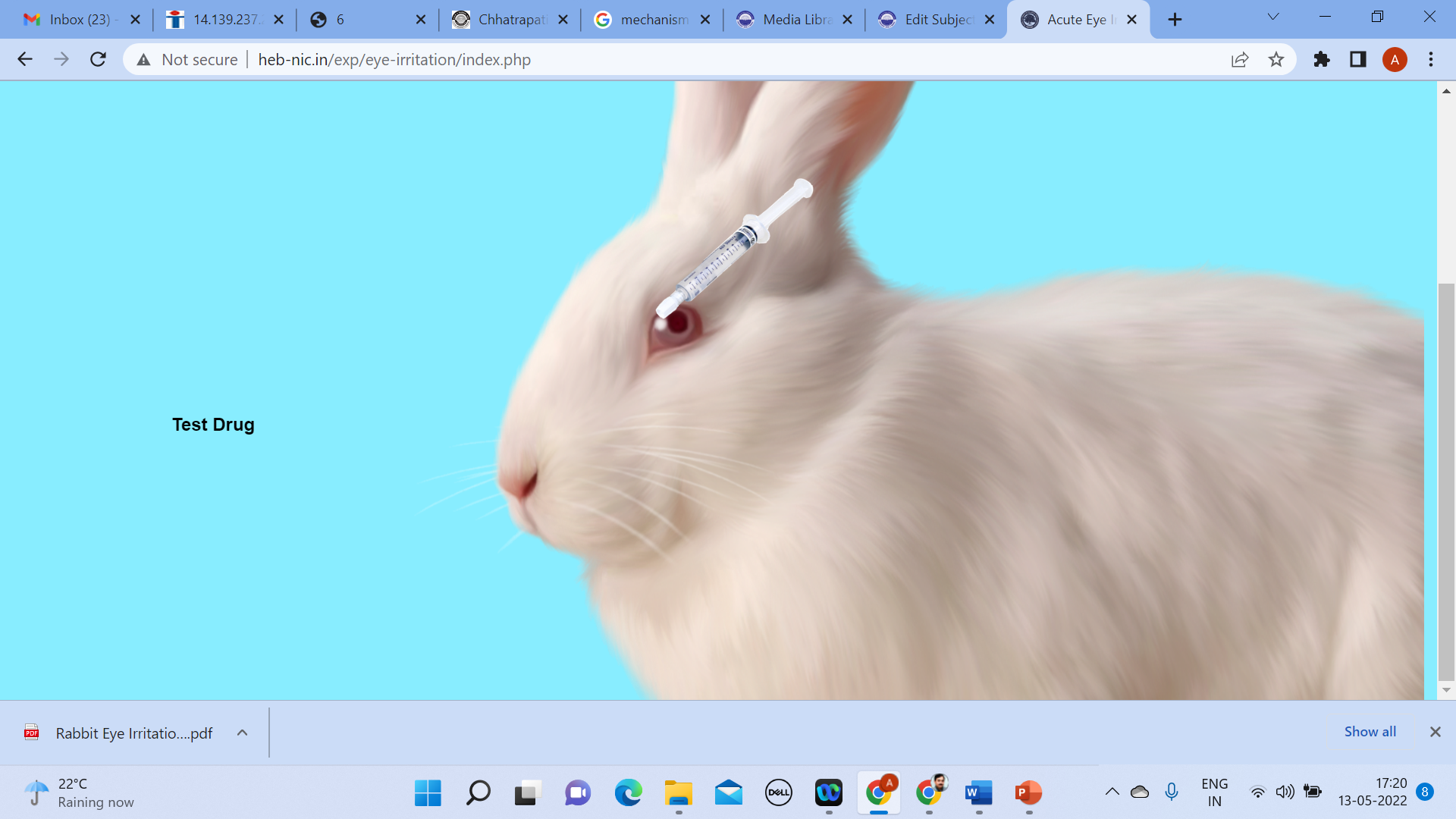 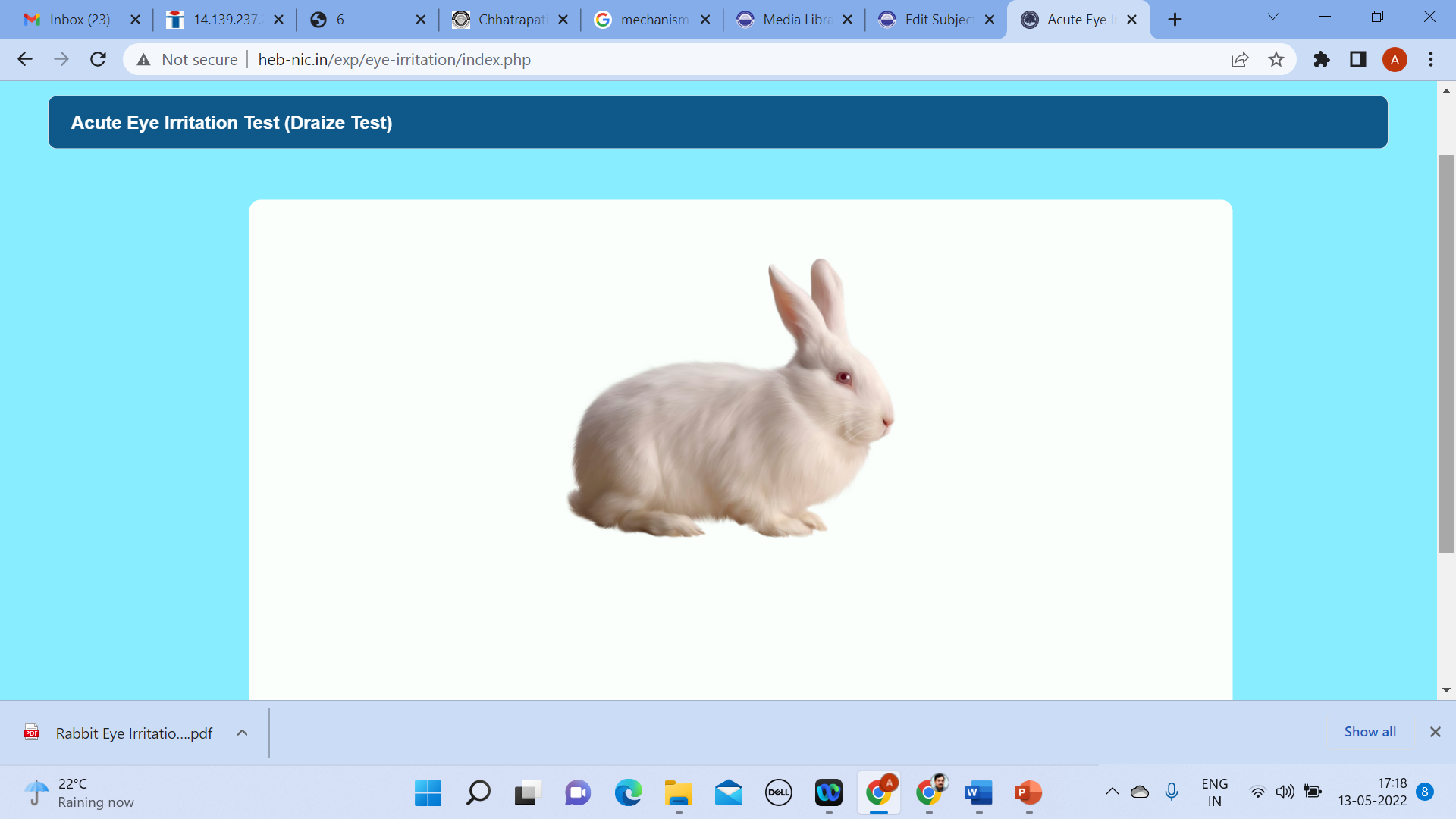 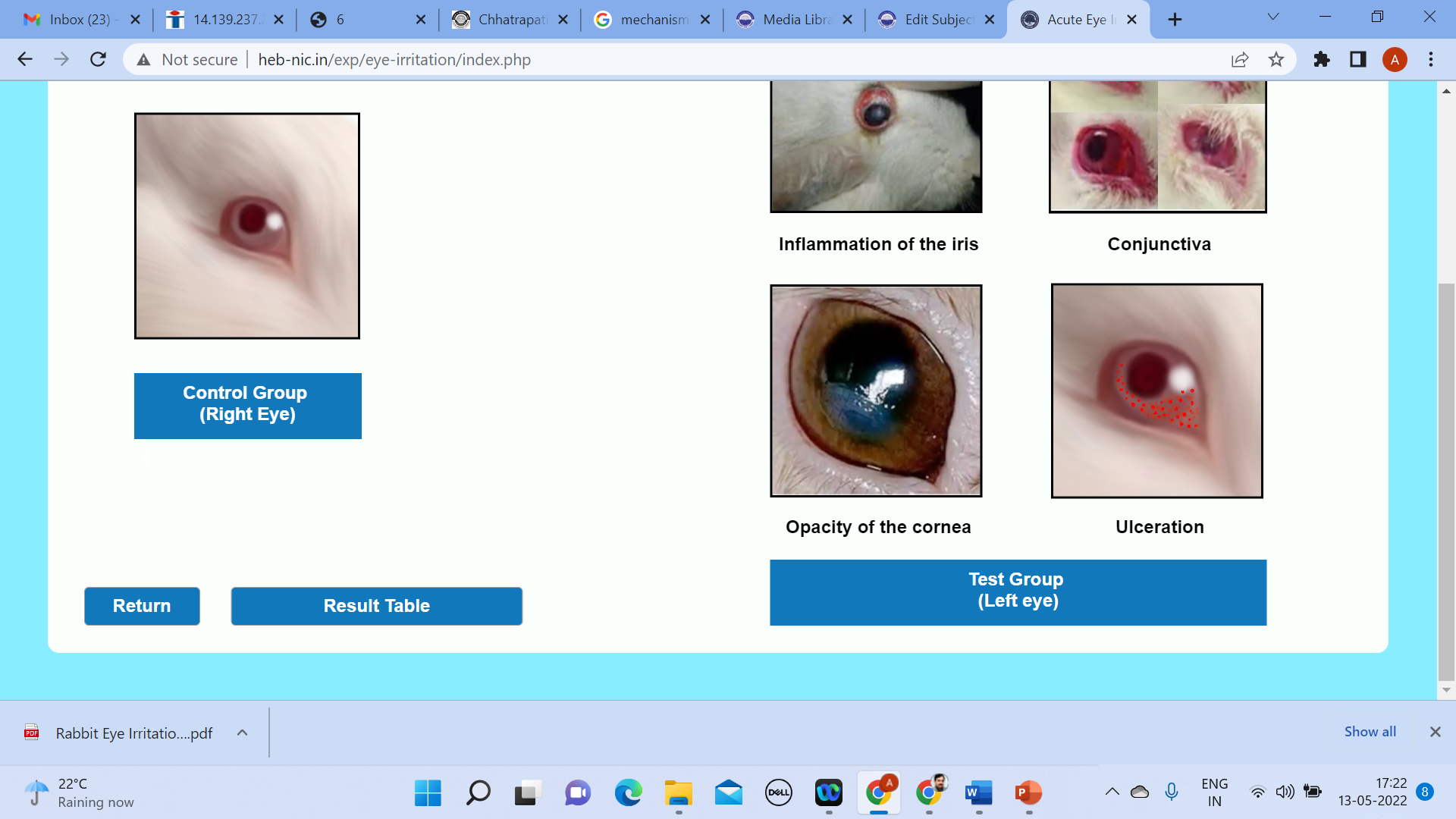